Epidemiological and Research  Studies
Types of studies 4
Content
Potential errors in epidemiological studies
Confounding
Validity
Ethical issues
Potential errors in epidemiological studies
Epidemiological investigations aim to provide accurate measures of disease occurrence (or other outcomes). 
However, there are many possibilities for errors in measurement. 
Epidemiologists devote much attention to minimizing errors and assessing the impact of errors that can not be eliminated. 
Sources of error can be random or systematic.
Random error
Random error is when a value of the sample measurement diverges – due to chance alone – from that of the true population value. 
Random error causes inaccurate measures of association. 
There are three major sources of random error:
 individual biological variation;
sampling error; and
measurement error.
Random error can never be completely eliminated since we can study only a sample of the population.
Random error
Sampling error is usually caused by the fact that a small sample is not representative of all the population’s variables. 
The best way to reduce sampling error is to increase the size of the study. 
Individual variation always occurs and no measurement is perfectly accurate.
Random error
Measurement error can be reduced by stringent protocols, and by making individual measurements as precise as possible. 
Investigators need to understand the measurement methods being used in the study, and the errors that these methods can cause. 
Ideally, laboratories should be able to document the accuracy and precision of their measurements by systematic quality control procedures.
Sample size
The sample size must be large enough for the study to have sufficient statistical power to detect the differences deemed important. 
The following information is needed before the calculation can be done:
 required level of statistical significance of the ability to detect a difference
 acceptable error, or chance of missing a real effect
magnitude of the effect under investigation
 amount of disease in the population
 relative sizes of the groups being compared.
There is an equation to calculate sample size,
Available programs for calculation: openepi
Sample size
In reality, sample size is often determined by logistic and financial considerations,  and a compromise always has to be made between sample size and costs. 
The precision of a study can also be improved by ensuring that the groups are of appropriate relative size. 
This is often an issue of concern in case-control studies when a decision is required on the number of controls to be chosen for each case. (1:1 or 1:2 etc.)
Sample size
It is not possible to be definitive about the ideal ratio of controls to cases, since this depends on 
the relative costs (and time) of accumulating cases and controls. If cases are scarce and controls plentiful, it is appropriate to increase the ratio of controls to cases. 
For example, in the case-control study of the effects of thalidomide, 46 affected children were compared with 300 normal children. In general, however, there may be little point in having more than four controls for each case. 
It is important to ensure that there is sufficient similarity (matching) between cases and controls when the data are to be analysed by, for example, age group or social class; if most cases and only a few controls were in the older age groups, the study would not be able to account for the confounding factor of age.
Systematic error
Systematic error (or bias) occurs in epidemiology when results differ in a systematic manner from the true values. 
 A study with a small systematic error is said to have a high accuracy.  Accuracy is not affected by sample size.
The possible sources of systematic error in epidemiology are many and varied;
over 30 specific types of bias have been identified. 
The principal biases are:
 selection bias
measurement (or classification) bias.
Selection bias
Selection bias occurs when there is a systematic difference between the characteristics of the people selected for a study and the characteristics of those who are not. 
 An obvious source of selection bias occurs when participants select themselves for a study, 
either because they are unwell 
or because they are particularly worried about an exposure.
It is well known, for example, that people who respond to an invitation to participate in a study on the effects of smoking differ in their smoking habits from non-responders; the latter are usually heavier smokers.
Selection bias
In studies of children’s health, where parental cooperation is required, selection bias may also occur. 
In a cohort study of newborn children, successful 12-month follow-up varied according to income level of the parents. 
If individuals entering or remaining in a study have different characteristics from those who are not selected initially, or who drop out before completion, the result is a biased estimate of the association between exposure and outcome.
Selection bias
An important selection bias is introduced when the disease or factor under investigation itself makes people unavailable for study.  
For example, in a factory where workers are exposed to formaldehyde, those who suffer most from eye irritation are most likely to leave their jobs. The remaining workers are less affected and a prevalence study of the association between formaldehyde exposure and eye irritation that is done only in the workplace may be very misleading.
In such occupational epidemiology studies this important selection bias is called the healthy worker effect . Workers have to be healthy enough to perform their duties; the severely ill and disabled are usually excluded from employment.
Selection bias
Similarly, if a study is based on examinations done in a health centre (study setting) and there is no follow-up of participants who do not turn up, biased results may be produced: unwell patients may be in bed either at home or in hospital. 
Also, those who attend the health facility may have certain characteristics.
All epidemiological study designs need to account for selection bias.
Comparing respondent to non respondent (when possible) is essential to ensure there is no selection bias.
Measurement bias
Measurement bias occurs when the individual measurements or classifications of disease or exposure are inaccurate – that is, they do not measure correctly what they are supposed to measure. 
There are many sources of measurement bias and their effects are of varying importance. 
biochemical or physiological measurements are never completely accurate and different laboratories often produce different results on the same specimen. 
Differences in sensitivity and specificity of measurements produce different results.
Measurement bias
If specimens from the exposed and control groups are analysed randomly by different laboratories, there is less chance for systematic measurement bias than in the situation where all specimens from the exposed group are analysed in one laboratory and all those from the control group are analysed in another.
Another source of bias is performing the analysis by by different methods.
These differences apply also for non- laboratory tools used to measure for example quality of life or psychological tests (depression).
Measurement bias
A form of measurement bias of particular importance in retrospective case control studies is known as recall bias. This occurs when there is a differential recall of information by cases and controls; 
for instance, cases may be more likely to recall past exposure, especially if it is widely known to be associated with the disease under study – for example, lack of exercise and heart disease. 
Recall bias can either exaggerate the degree of effect associated with the exposure – as with people affected by heart disease being more likely to admit to a past lack of exercise – 
or underestimate it – if cases are more likely than controls to deny past exposure.
Measurement bias
If measurement bias occurs equally in the groups being compared, it almost always results in an underestimate of the true strength of the relationship. 
Such non-differential bias may account for apparent discrepancies in the results of different epidemiological studies.
Measurement bias
If the investigator, laboratory technician or the participant knows the exposure status, this knowledge can influence measurements and cause observer bias . 
To avoid this bias, measurements can be made in a blind or double-blind fashion.  
A blind study means that the investigators do not know how participants are classified. 
A double-blind study means that neither the investigators, nor the participants, know how the latter are classified.
Triple-blind studies are randomized experiments in which the treatment or intervention is unknown to (a) the research participant, (b) the individual(s) who administer the treatment or intervention, and (c) the individual(s) who assess the outcomes.
Measurement bias
The end points of trials vary from objective outcomes, such as haemoglobin concentration or birth weight, to more subjective symptoms and physical signs. 
Bias in the evaluation of subjective outcomes can be avoided by blinding the assessor to the treatment given. For example, if a new analgesic for migraine is being evaluated on the basis of reported levels of symptoms, it may help to use a pharmacologically inactive placebo for comparison. 
Otherwise, there is a danger that patients will perceive a benefit simply because they are getting something new. 
Similarly, if the end point is a subjective physical sign (such as severity of a skin rash) then the examiner is best kept ignorant about which patient received which treatment.
Measurement bias
It is important to measure not only the outcomes that the treatments are intended to improve, but also possible adverse effects. 
In a trial of the cholesterol lowering drug, clofibrate, the treated group showed a reduced incidence of non-fatal myocardial infarction, but their overall mortality was more than in untreated controls. This excess mortality could not be attributed to any single cause of death, but may have reflected unsuspected side effects of treatment.
Arrangements must be made, however, to permit rapid unblinding should possible complications of treatment develop.
Confounding
Confounding is another major issue in epidemiological studies. 
In a study of the association between exposure to a cause (or risk factor) and the occurrence of disease, confounding can occur when another exposure exists in the study population and is associated both with the disease and the exposure being studied. 
A problem arises if this extraneous factor – itself a determinant or risk factor for the health outcome – is unequally distributed between the exposure subgroups. 
Confounding occurs when the effects of two exposures (risk factors) have not been separated and the analysis concludes that the effect is due to one variable rather than the other.
Confounding
To be a confounding factor, two conditions must be met.
Two exposures associated with each other
Association with the disease
 Confounding arises because non-random distribution of risk factors in the source population also occurs in the study population thus providing misleading estimates of effect . 
In this sense, it might appear to be a bias, but in fact it does not result from systematic error in research design.
Confounding
it should be noted that
Confounders may be numerous
There might be also some unknown confounders according to the current knowledge
Which type of study???
Confounding
Confounding: difficult to control
The word “confounding” comes from the Latin confundere, meaning to mix together.
 Confounding can have a very important influence, and may even change the apparent direction of an association.  A variable that appears to be protective may, after control of confounding, be found to be harmful. 
The most common concern about confounding is that it may create the appearance of a cause-effect relationship that does not actually exist.
Confounding
Confounding: difficult to control
For a variable to be a confounder, it must, in its own right, be a determinant of the occurrence of disease (i.e. a risk factor) and associated with the exposure under investigation. 
Thus, in a study of radon exposure and lung cancer, smoking is not a confounder if the smoking habits are identical in the radon-exposed and control groups.
Confounding
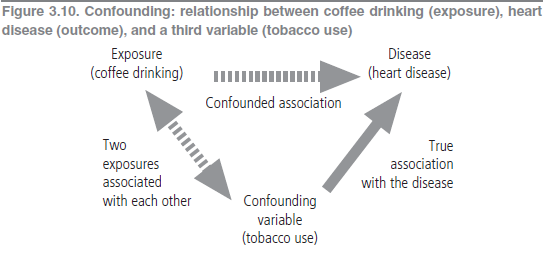 Confounding
Age and social class are often confounders in epidemiological studies. 
An association between high blood pressure and coronary heart disease may in truth represent concomitant changes in the two variables that occur with increasing age; the potential confounding effect of age has to be considered, and when this is done it is seen that high blood pressure indeed increases the risk of coronary heart disease.
In the example in Figure 3.10, confounding may be the explanation for the relationship demonstrated between coffee drinking and the risk of coronary heart disease, since it is known that coffee consumption is associated with tobacco use: people who drink coffee are more likely to smoke than people who do not drink coffee.
Confounding
It is also well known that cigarette smoking is a cause of coronary heart disease.
It is thus possible that the relationship between coffee drinking and coronary heart disease merely reflects the known causal association of tobacco use and heart disease.
In this situation, smoking confounds the apparent relationship between coffee consumption and coronary heart disease because smoking is correlated with coffee drinking and is a risk factor even for those who do not drink coffee.
The control of confounding
Several methods are available to control confounding, either through 
study design or
during the analysis of results.
The methods commonly used to control confounding in the design of an epidemiological study are:
randomization
restriction
matching.
At the analysis stage, confounding can be controlled by:
Stratification
 statistical modeling.
The control of confounding
Randomization
In experimental studies, randomization is the ideal method for ensuring that potential confounding variables are equally distributed among the groups being compared. 
The sample sizes have to be sufficiently large to avoid random maldistribution of such variables. 
Randomization avoids the association between potentially confounding variables and the exposure that is being considered.
The control of confounding
Restriction
One way to control confounding is to limit the study to people who have particular characteristics. 
For example, in a study on the effects of coffee on coronary heart disease, participation in the study could be restricted to nonsmokers, thus removing any potential effect of confounding by cigarette smoking.
The control of confounding
Matching
Matching is used to control confounding by selecting study participants so as to ensure that potential confounding variables are evenly distributed in the two groups being compared. 
For example, in a case-control study of exercise and coronary heart disease, each patient with heart disease can be matched with a control of the same age group and sex to ensure that confounding by age and sex does not occur.
The control of confounding
Matching
Matching has been used extensively in case-control studies but it can lead to problems in the selection of controls if the matching criteria are too strict or too numerous; this is called overmatching 
Matching can be expensive and time-consuming, but is particularly useful if the danger exists of there being no overlap between cases and controls, such as in a situation where the cases are likely to be older than the controls.
The control of confounding
Stratification and statistical modelling
In large studies it is usually preferable to control for confounding in the analytical phase rather than in the design phase. 
Confounding can then be controlled by stratification, which involves the measurement of the strength of associations in well defined and homogeneous categories (strata) of the confounding variable. 
If age is a confounder, the association may be measured in, say, 10-year age groups; if sex or ethnicity is a confounder, the association is measured separately in men and women or in the different ethnic groups.
The control of confounding
Stratification and statistical modelling
Methods are available for summarizing the overall association by producing a weighted average of the estimates calculated in each separate stratum.
Although stratification is conceptually simple and relatively easy to carry out, 
it is often limited by the size of the study and
 it can not help to control many factors simultaneously, as is often necessary. 
In this situation, multivariate statistical modeling is required to estimate the strength of the associations while controlling for several confounding variables simultaneously; a range of statistical techniques is available for these analyses
Validity
Reliability and Validity 
The design of a study is the investigator's plan of action for answering the research question(s). The objective in selecting a study design is to minimize possible errors by maximizing the reliability and validity of the data. 
Reliability refers to the consistency, stability, or dependability of the data. 
Whenever an investigator measures a variable of interest, he or she wants to be sure that the measurement provides dependable and consistent results. 
A reliable measurement is one that if repeated a second time will give the same results as it did the first time. If the results are different, then the measurement is unreliable.
Validity
Reliability and Validity 
Validity refers to data that are not only reliable but also true and accurate. 
Validity is the extent to which a measurement does what it is supposed to do. 
If a measurement is valid, it is also reliable. But if it is reliable, it may or may not be valid. 
Validity Threats: In the selection of a research design, one criterion to use is the extent to which the design controls for threats to validity. In other words, a researcher wants a design that will give true and accurate information-a design that will avoid factors that might invalidate the study.
Validity
Validity Threats 
While there are many such factors, some of the more common threats to validity are: 
 History 
Sometimes events occur during the life of a project that tend either to increase or to decrease the expected outcomes of the project-History effects refer to these events. The events are not part of the project; they are not planned or anticipated events. They just happen, and they produce an effect that influences the study results. 
If there is a high turn over of health workers, this will negatively influence measurement of performance of health services after a training program.
Validity
Validity Threats 
Selection 
A very common threat to validity occurs whenever the people selected for the control group differ greatly from the people selected for the experimental group.
Validity
Validity Threats 
Testing 
Whenever a pretest is given, it tends to have an effect on the posttest. 
People who are given a pretest (trainees, for example) are likely to remember some of the questions and some of the errors they made when they take the posttest. They are likely to do somewhat better on the posttest than they did on the pretest. The difference or better performance on the posttest might have nothing to do with a program (such as a training course) but instead be due to the effect of the pretest. 
Sometimes in knowledge, attitude, and practice (KAP) surveys, the same group of people are repeatedly asked the same questions each year for several years.  After a while, they begin to remember the correct answer to many of the questions asked, Their responses may be due to their familiarity with the KAP survey and not to their increased knowledge as a result of an educational program.  (DHS)
Whenever a test is given repeatedly to the same group of people, there is every likelihood of a testing effect or threat to validity.
Validity
Validity Threats 
Instrumentation 
Whenever a measurement instrument (such as a questionnaire or laboratory test) is changed between the pretest and the posttest, this change is likely to result in an effect that is independent of any effect due to a program or project. 
Similarly, an instrumentation effect may be involved when interviewers become more experienced.
Changes in the way information is collected or changes in the instrument of data collection can result in a threat to validity.
Validity
Validity Threats 
Maturation 
Over time, people (and things) change. 
In long training programs, it is not unusual for trainees to become tired, hungry, bored, or discouraged. 
In longitudinal studies, particularly those that extend over a period of years, it is not unusual to find that respondents become more experienced, more knowledgeable, wiser, sometimes more resistant, and, of course, older. 
In other words, people mature over time. The maturation process can produce changes that are independent of the changes a program intervention is designed to produce.
Validity
Validity Threats 
 Mortality 
Mortality effects refer to losses during follow up. 
if the people who cannot be contacted are very different from those who can be contacted, there are likely to be great differences between the results of the first and second surveys (or pre and post tests). 
These differences may be due to the loss of cases rather than to the effect of a program intervention.
Validity
Validity is an expression of the degree to which a test is capable of measuring what it is intended to measure. 
A study is valid if its results correspond to the truth; there should be no systematic error and the random error should be as small as possible.
With low reliability but high validity the measured values are spread out, but the mean of the measured values is close to the true value.
On the other hand, a high reliability (or repeatability) of the measurements does not ensure validity since they may all be far from the true value. 
There are two types of validity: internal and external.
Validity
Internal validity refers to whether the effects observed in a study are due to the manipulation of the independent variable and not some other factor. 
In-other-words there is a causal relationship between the independent and dependent variable.
The dependent variable is the variable being tested and measured in a study, and is 'dependent' on the independent variable. 
The independent variable is assumed to have a direct effect on the dependent variable.
Validity
External validity refers to the extent to which the results of a study can be generalized to 
other settings (ecological validity), 
other people (population validity) and 
over time (historical validity).
External validity can be improved by setting experiments in a more natural setting and using random sampling to select participants.
Validity
Internal validity
Internal validity is the degree to which the results of an observation are correct for the particular group of people being studied. 
For example, measurements of blood haemoglobin must distinguish accurately participants with anaemia as defined in the study. Analysis of the blood in a different laboratory may produce different results because of systematic error, but the evaluation of associations with anaemia, as measured by one laboratory, may still be internally valid.
Validity
Internal validity
For a study to be of any use it must be internally valid, although even a study that is perfectly valid internally may be of no consequence because the results can not be compared with other studies. 
Internal validity can be threatened by all sources of systematic error but can be improved by good design and attention to detail.
Validity
External validity
External validity or generalizability is the extent to which the results of a study apply to people not in it (or, for example, to laboratories not involved in it). 
Internal validity is necessary for, but does not guarantee, external validity, and is easier to achieve.
External validity requires external quality control of the measurements and judgements about the degree to which the results of a study can be extrapolated.
Validity
External validity
External validity is assisted by study designs that examine clearly-stated hypotheses in well defined populations. 
The external validity of a study is supported if similar results are found in studies in other populations.
Ethical issues
Ethical issues are those involving actions and policies that are right or wrong, fair or unfair, just or unjust. 
Ethical dilemmas arise frequently in the practice of epidemiology and ethical principles govern the conduct of epidemiology, as they do all human activities. 
Research and monitoring are essential to ensure that public health interventions do not have serious unintended and harmful consequences.
All epidemiological studies must be reviewed and approved by ethical review committees . The ethical principles that apply to epidemiologic practice and research include:
 informed consent
 confidentiality
 respect for human rights
 scientific integrity.
Ethical issues
Unintended consequences: arsenic in tube wells in Bangladesh
The installation of tube wells to improve rural standards of water and hygiene in Bangladesh over the past few decades, has been an important element in the control of cholera and other waterborne enteric diseases. Although 95% of the population now relies on groundwater from these wells, no testing for microbial counts, heavy metals or toxic chemicals was carried out in the initial stages. It was only in 1985 when a local physician in West Bengal, India, began noticing patients with clinical signs of arsenic intoxication (skin pigmentation and increased rates of a variety of cancers), that the tube wells were checked.
Currently about 30 million people, one quarter of Bangladesh’s population, are drinking water with significantly high levels of arsenic. All of the possible interventions to lower arsenic intake from water (treating water at the pump, in-home treatment of water, community level water treatment, sealing wells with high arsenic content, and sinking deeper wells below the water table with high arsenic content) are either costly or require continuing maintenance and monitoring. To date, there has been no national program to reduce tube well arsenic levels.
Ethical issues
World Medical Association Declaration of Helsinki Ethical Principles for Medical Research Involving Human Subjects
Helsinki declaration includes set of principles for performing researches involving human subjects
It was first developed  in June 1964 in Helsinki, and has since undergone seven revisions (the most recent at the General Assembly in October 2013). 
http://www.who.int/bulletin/archives/79(4)373.pdf
https://www.ncbi.nlm.nih.gov/pmc/articles/PMC2681053/
Ethical issues
Informed consent
Free and voluntary informed consent must be obtained from participants in epidemiological studies and they must retain the right to withdraw at any time. 
However, it may prove impracticable for informed consent to be given for access to routine medical records. In such cases, as is the norm in any other research study, epidemiologists must respect personal privacy and confidentiality at all times. 
It is possible to have general approval to use (or not) the data or material in forthcoming researches.  
They have an obligation to tell communities what they are doing and why, and to transmit the results of studies, and their significance, to the communities involved. 
All proposals for epidemiological studies should be submitted to properly constituted institutional ethics committees before the research work begins.
Ethical issues
Content of Informed Consent
information that the individual is being asked to participate in a research project;
a plain language statement of the research purpose, as well as, the identity of the researcher, the identity of the funder or sponsor, the expected duration and nature of participation, a description of the research procedures, and an explanation of the responsibilities of the participant;
a plain language description of all reasonably foreseeable risks and potential benefits, both to the participants and in general, that may arise from research participation;
Ethical issues
Content of Informed Consent
an assurance that prospective participants:
are under no obligation to participate and are free to withdraw at any time without prejudice to pre-existing entitlements;
will be given, in a timely manner throughout the course of the research project, information that is relevant to their decision to continue or withdraw from participation; and
will be given information on the participant’s right to request the withdrawal of their data or human biological materials, including any limitations on the feasibility of that withdrawal;
http://www.reo.ualberta.ca/en/Human-Research-Ethics/Informed-Consent/Content-Informed-Consent.aspx
Ethical issues
Confidentiality
Epidemiologists also have an obligation to preserve confidentiality of information they obtain through their studies. 
This also extends to the right of a person to withhold information from others. 
As information in medical records, case registers, and other data files and databases are generally confidential, epidemiologists are required to obtain permission before being given access to these data.
Ethical issues
Respect for individual rights
Tension can often arise in epidemiological studies between the interests of the group and the interests of the individual. 
An example is provided by efforts to limit the public health impact of HIV/AIDS. Cuba successfully contained the spread of HIV/AIDS by testing individuals at risk and segregating infected people from the general population. Others argue that individual human rights are key to preventing infection because spread of disease was facilitated by their denial; for example, women in many affected countries cannot refuse demands for unprotected sex. 
In addition, much of the behaviour that places individuals at risk of HIV/AIDS happens in private, beyond the reach of the state. Public health efforts to modify the behaviour of vulnerable people are unlikely to be successful without assurances that their interests will be protected.
Ethical issues
Scientific integrity
All scientists have the potential to behave in an unethical manner, perhaps in part because of the pressure to succeed.
Epidemiologists are not immune to unethical behaviour. Examples include research results apparently influenced by conflict of interests and the publication of fabricated data. Minimization of unethical behaviour requires vigilance on the part of ethical review committees and close attention to peer review of publications.
The training and mentoring of epidemiologists must include serious and repeated discussion of these issues.
Ethical issues
Scientific integrity
The term “conflict of interest in research” refers to situations in which financial or other personal considerations may compromise, or have the appearance of compromising a researcher's professional judgment in conducting or reporting research.
http://coi.ucsf.edu/